XEMI Template 우주
우주와 생명
학습 목표
이곳에 학습 목표를 적어 주십시오.
이곳에 학습 목표를 적어 주십시오.
학습 내용
이곳에 학습 내용을 적어 주십시오.
이곳에 학습 내용을 적어 주십시오.
제목을 입력하세요
01.
텍스트를 입력하세요
02.
텍스트를 입력하세요
03.
텍스트를 입력하세요
04.
텍스트를 입력하세요
05.
텍스트를 입력하세요
제목을 입력하세요
학습내용을 입력하십시오
줄 간격은 1.5로 설정 되어 있습니다.
서식의 단락에서 수정 가능합니다.
?
텍스트를 입력하십시오
제목을 입력하세요
텍스트
텍스트를 입력하십시오
제목을 입력하세요
제목을 입력하세요
이곳에
텍스트를 입력하세요
01 텍스트
이곳에 원하시는 텍스트를 입력해주세요
이곳에 원하시는 텍스트를 입력해주세요
02 텍스트
이곳에 원하시는 텍스트를 입력해주세요
이곳에 원하시는 텍스트를 입력해주세요
핵심 문장을 적어 주세요
텍스트
텍스트
텍스트
텍스트를 입력하세요
이곳에 원하시는 텍스트를 입력하세요
텍스트를 입력하세요
이곳에 원하시는 텍스트를 입력하세요
텍스트를 입력하세요
이곳에 원하시는 텍스트를 입력하세요
우주를 관찰하는 것
우주선
우주인
망원경
우주 공간을 비행하기  위한 비행 물체
지구궤도 밖으로 나간 사람이 탄 인공비행체를 한국에서는 우주선이라고 한다.
하늘에서 머물다 온 
최초의 남녀
우주인은 우주선을 타고 지구 밖으로 나가는 사람을 지칭한다.
천체 관측에 혁명
우주에 대한 인류의 시각을 바꿀 수 있었던 계기는 바로 망원경의 발명이다.
참조 : [네이버 지식백과]
제목을 입력하세요
텍스트
이곳에 원하는 텍스트를 입력하십시오
원하는 텍스트를 입력하시오
제목을 입력하세요
텍스트
텍스트
텍스트
24%
48%
80%
텍스트를 입력하세요
칸 하나당 4% 입니다.
색상 변경을 원하실 경우
각 칸을 선택하여 
도형서식에서 변경 가능합니다.
칸 수를 조절하실 경우
도형을 선택 하신 후
데이터 편집에서 편집하시면 됩니다.
제목을 입력하세요
이곳에 텍스트를 입력하세요
제목을 입력하세요
텍스트
이곳에 텍스트를 입력하세요.
이곳에 텍스트를 입력하세요.
텍스트
이곳에 텍스트를 입력하세요.
이곳에 텍스트를 입력하세요.
제목을 입력하세요
텍스트(Text)
텍스트(Text)
이곳에 원하는 텍스트를 입력하세요
이곳에 원하는 텍스트를 입력하세요
이곳에 원하는 텍스트를 입력하세요
이곳에 원하는 텍스트를 입력하세요
텍스트
: 입력하세요
텍스트(Text)
텍스트(Text)
이곳에 원하는 텍스트를 입력하세요
이곳에 원하는 텍스트를 입력하세요
이곳에 원하는 텍스트를 입력하세요
이곳에 원하는 텍스트를 입력하세요
제목을 입력하세요
텍스트
텍스트를 입력하세요 
텍스트를 입력하세요
텍스트
텍스트
텍스트를 입력하세요 
텍스트를 입력하세요
텍스트를 입력하세요 
텍스트를 입력하세요
텍스트를 입력하세요
원하시는 텍스트를 입력하세요 
원하시는 텍스트를 입력하세요
제목을 입력하세요
텍스트
이곳에 텍스트를 입력하세요
이곳에 텍스트를 입력하세요
이곳에 텍스트를 입력하세요
이곳에 텍스트를 입력하세요
이곳에 텍스트를 입력하세요
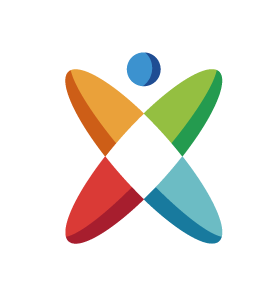 Thank You
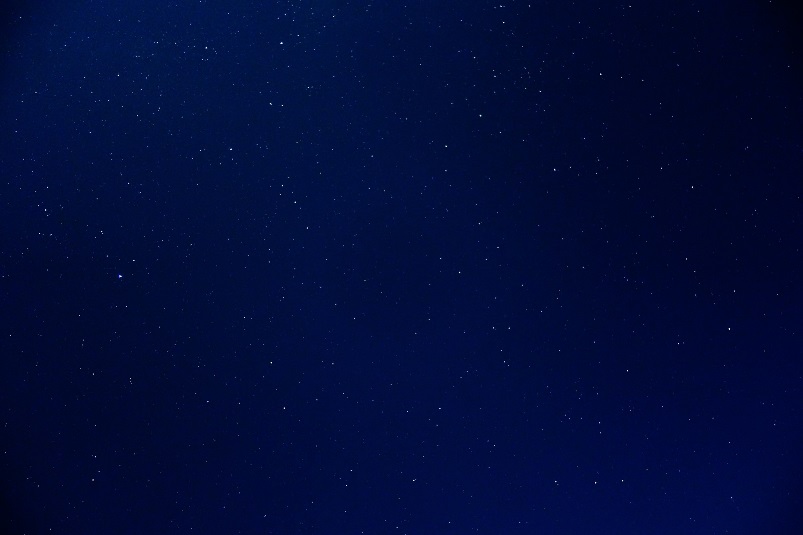 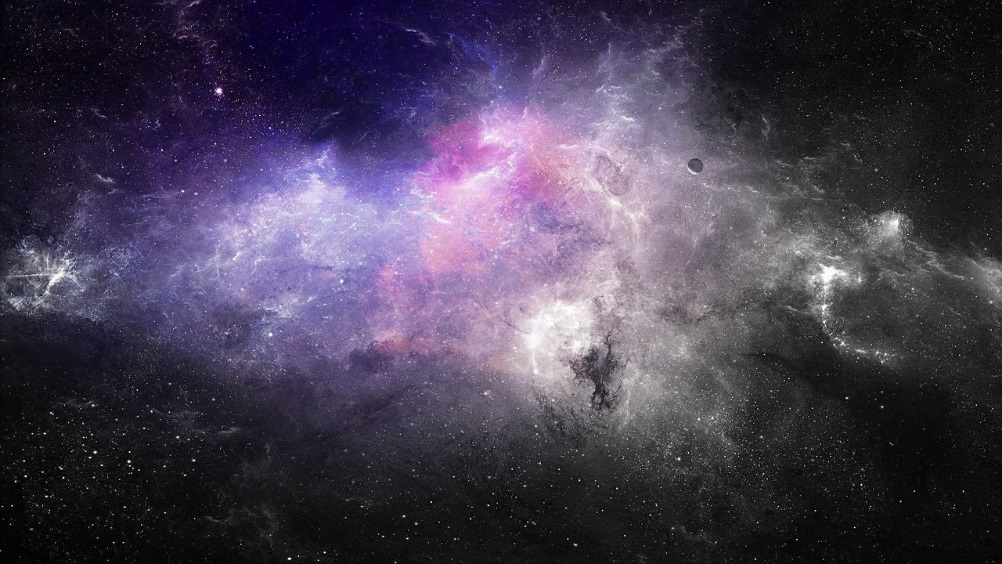 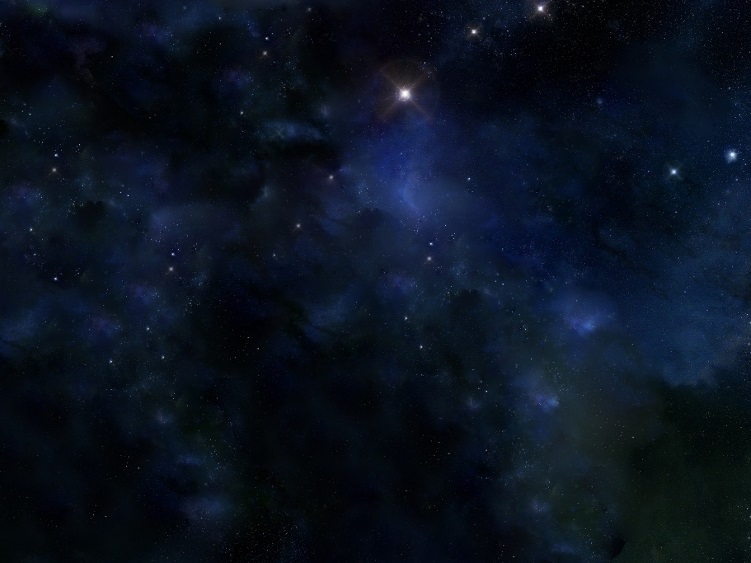 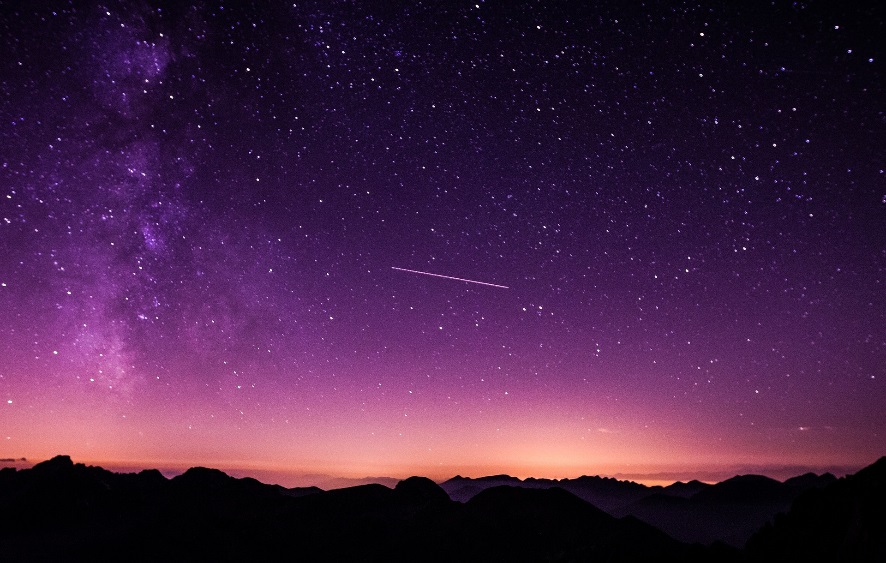